ŠVÉDSKÁ LITERATURA
Nobelova cena
Selma Lagerlöfová
1858 – 1940
Neoromantismus
Historické romány
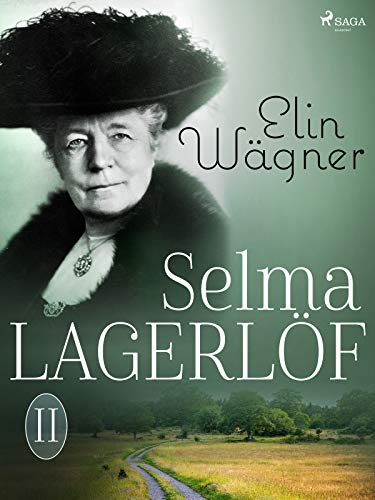 Originální cestopis a učebnice
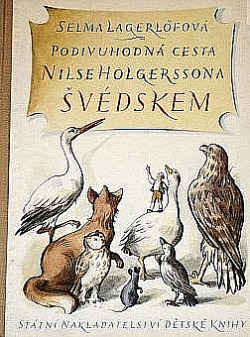 Edith Södergranová
1892 – 1923
Landet som icke är (Země, která není, 1925)
Překl. Josef B. Michl
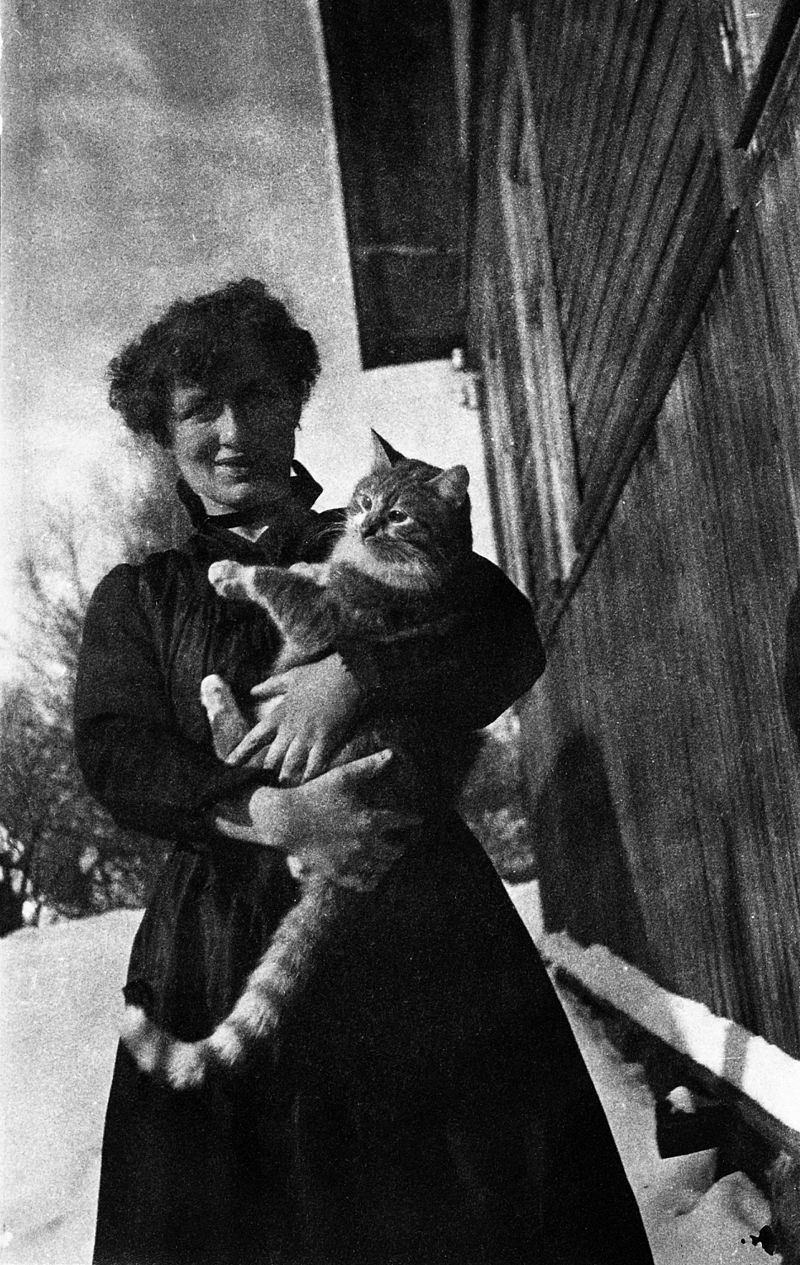 Gunnar Ekelöf1907 – 1968překl. Josef Vohryzek
Harry Martinson
ANIARA (1956)
Aniara. En revy om människan i tid och rum
veršovaný epos - 103 částí
zfilmováno 2018
https://www.febiofest.cz/filmy-2019/aniara-836f
Opera: https://cs.wikipedia.org/wiki/Aniara_(opera)
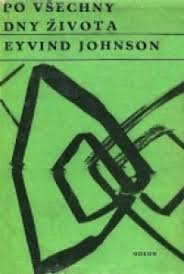 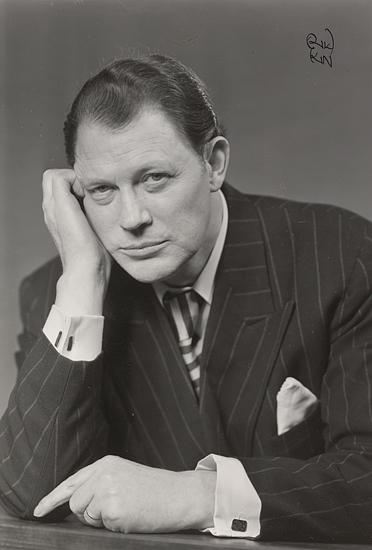 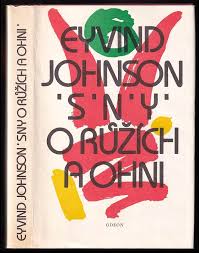 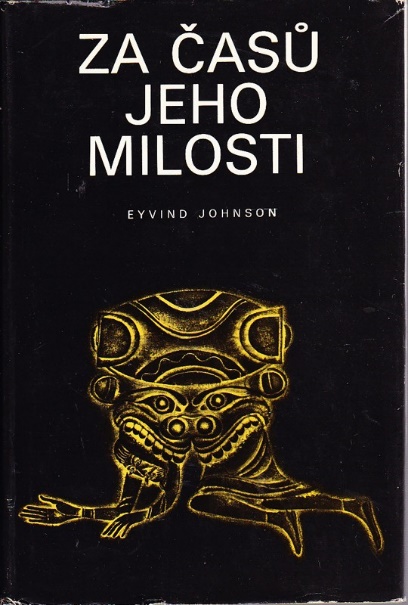 1974Harry Martinson + Eyvind Johnson
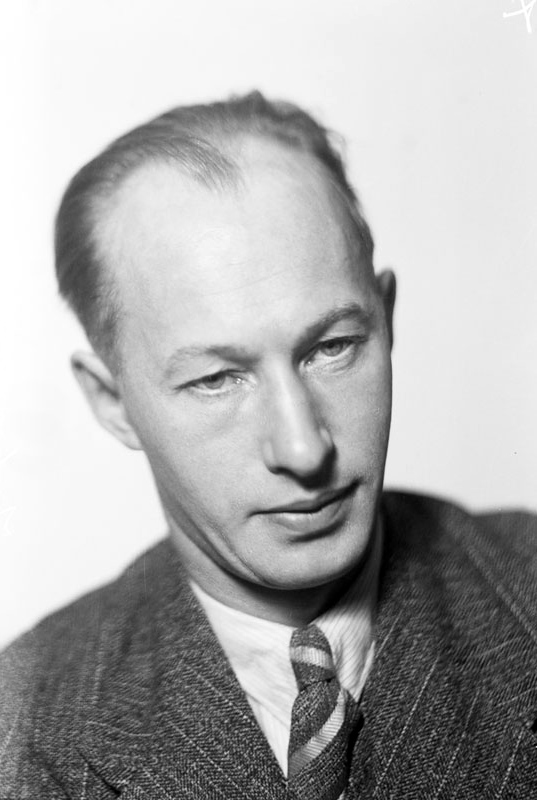 Aniara
https://www.youtube.com/watch?v=-lG41Q_5DrA

Budskap
https://www.youtube.com/watch?v=cYCShLVSkyo

Představení 1960: https://www.youtube.com/watch?v=09yk-oVkpLk
TOMAS TRANSTRÖMER - 2011
Básník, esejista, psycholog, překladatel
12 sbírek (přel. do 60 jazyků)

https://www.youtube.com/watch?v=ApiaFYq3wZc

https://www.youtube.com/watch?v=ApiaFYq3wZc
Romanska bågar
https://www.youtube.com/watch?v=mrzePp6WJgU
Lest av forf.

https://www.lyrikline.org/en/poems/romanska-bagar-7605
překlad
V obrovském románském kostele se turisti tlačili v polotmě.Klenba rozevírající se za klenbou, a žádný výhled.Jen mihotající plamínky několika svíček.Anděl bez tváře mě objala zašeptal křížem skrz celé mé tělo:„Nestyď se, že jsi člověk, buď hrdý!V tobě se donekonečna otevírá klenba za klenbou.Nikdy tě nedokončí, a tak to i má být.“Slzami oslepenýdal jsem se vytlačit na piazzu vroucí sluncemi s Mr. a Mrs. Jonesovými, Herr Tanakem a signorou Sabatini.V nich všech se donekonečna otvírala klenba za klenbou.
Om dikteren
Michael Krüger
https://www.youtube.com/watch?v=O_EHBn-0FVg

English - author:
https://www.youtube.com/watch?v=tBCnenhfyBE
Madrigal
https://www.youtube.com/watch?v=ON2fTRi5vCc

(se + de)
minikurz
Video:
Knut Hamsun a Sigrid Undsetová: Kontrasty | NORSKÝ JAZYK A LITERATURA | Humanitní vědy dokořán (muni.cz)